BEFORE WE START
Talk to your neighbors:
What’s your favorite study spot on campus? Off campus?
LEC 06
Music: ♣️CSE 121 25su Lecture Tunes ♣️
Methods; Parameters;Scope Day 1
Instructor:
Hannah Swoffer
TAs:
Abby
Hannah
Julia

Merav
Trey
Agenda
Announcements, Reminders
Practice Problem
Method, Parameter Review
Code examples!
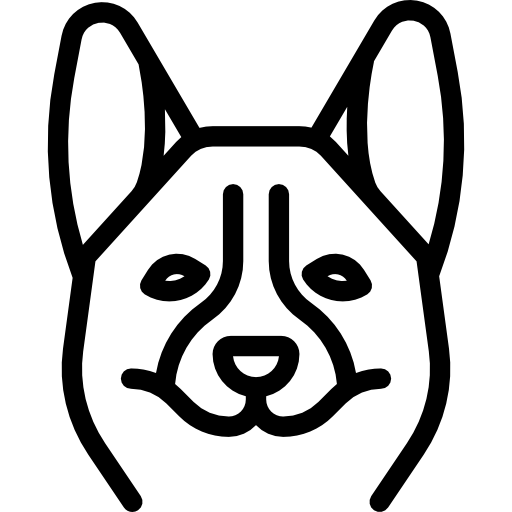 2
Announcements, Reminders
P1: Election Simulator out today, due Tuesday July 22nd 
Quiz 0 is on Thursday, July 17th (in your registered quiz section)
can’t make it? email Hannah ASAP
Reminder: Ed Shortcuts page!
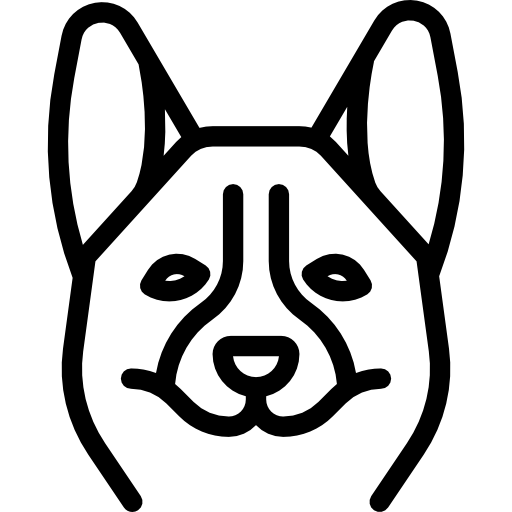 3
A bit more on Quiz 0
Taken on paper, in your registered quiz section
Quiz logistics in detail
Broadly: focused on concepts, reading, writing, and debugging code
Main topics: printing, datatypes, expressions, variables, Strings, for loops
You get to bring one sheet of notes (8.5x11in, or standard A4)
We are also providing a reference sheet on the exam
This can be found in the Ed post titled “FINAL REMINDER – Quiz 0 TOMORROW” and in a comment on the “Quiz 0 Logistics” post
Resources:
Practice quizzes
Quiz section problems!
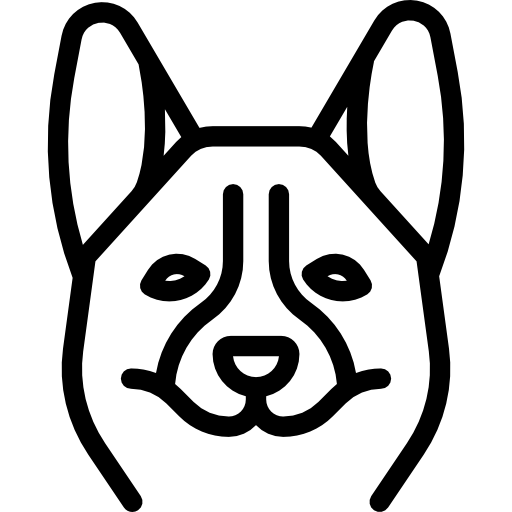 4
A bit more on P1
this is a big jump from C1. Start early!
P1 does not require you to use methods (though you can!). 
advice: feeling shaky on writing methods? don’t do it for P1 
advice: don’t put off P1 to study for Quiz 0
easy way to fall behind in the class
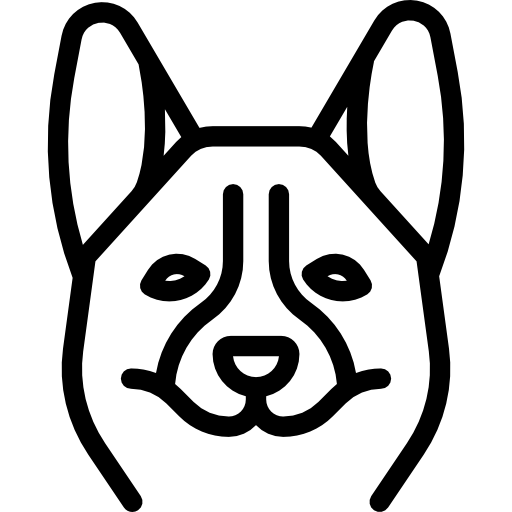 5
Last Time: Random
A Random object generates pseudo-random numbers.
nextInt(max) returns a pseudo-random int value from [0, max)i.e. between 0 and max-1
rand.nextInt(6) + 1
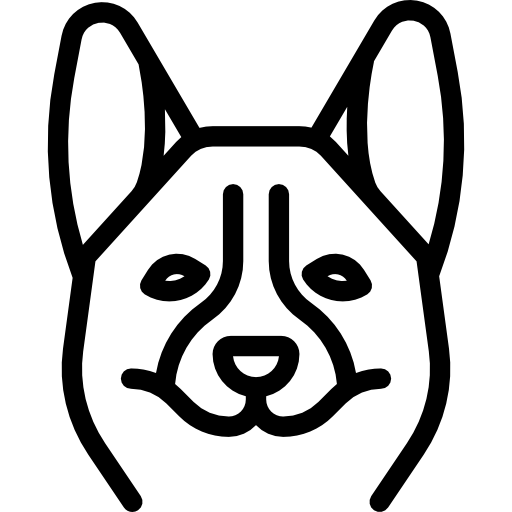 6
Last Time: Random
A Random object generates pseudo-random numbers.
the Random class is found in the java.util package; to use, needimport java.util.*;
we can “seed” the generator to make it behave deterministically
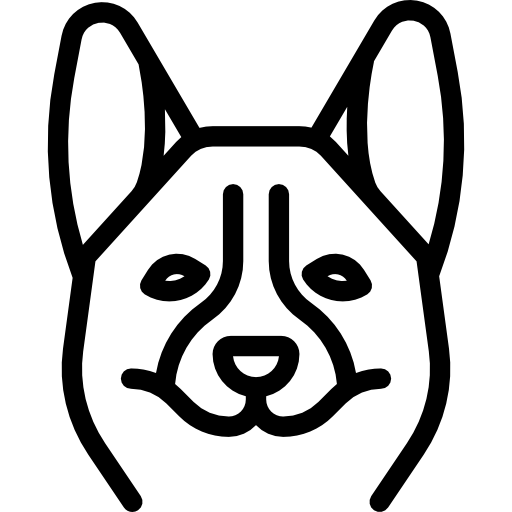 7
Last Time: Math
Calling: 
  Math.<method>(…)
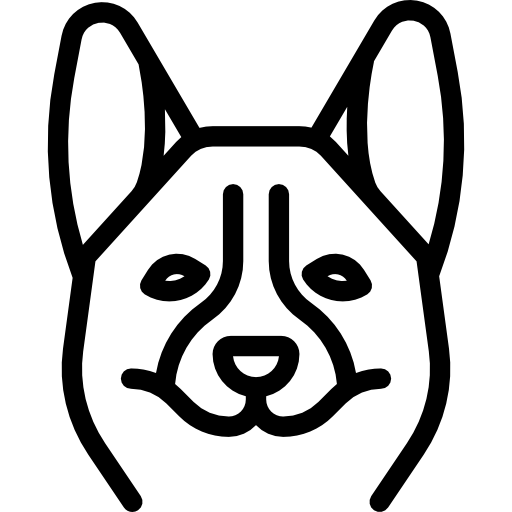 8
Agenda
Announcements, Reminders
Practice Problem
Method, Parameter Review
Code examples!
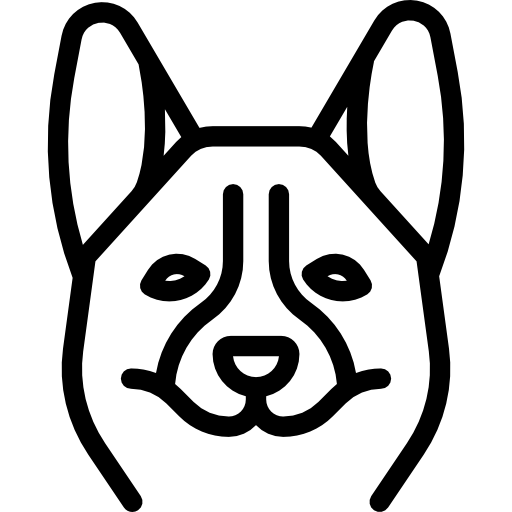 9
Agenda
Announcements, Reminders
Practice Problem
Method, Parameter Review
Code examples!
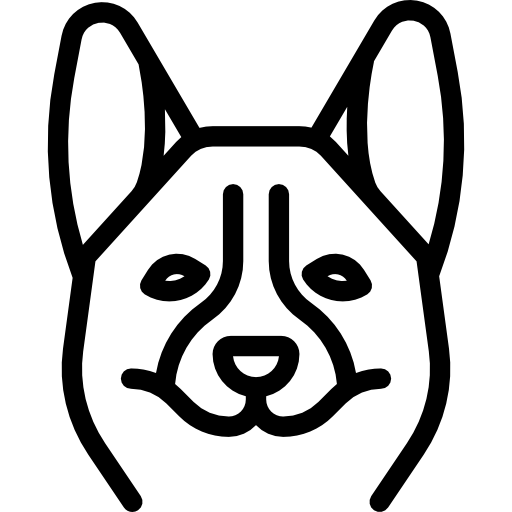 10
PCM: Methods
Writing our own methods allows us to define our own commands!
(naming conventions for methods are same as variables: camelCased)

public static void myMethod() {
/***
Your code here
**/
}
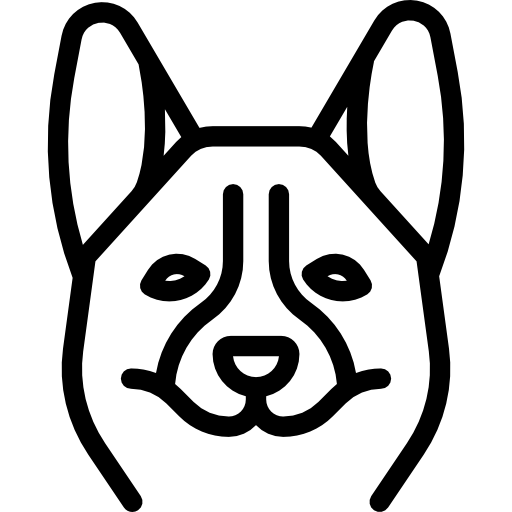 11
Think Pair Share: Hello Goodbye (Think)
public class HelloGoodbye {
    public static void main(String[] args) {
        welcome();
        hello();
        goodbye();
    }
    public static void hello() {
        System.out.print("Hello! ");
        glad();
    }
    public static void goodbye() {
        System.out.println("Goodbye!");
    }
    public static void welcome() {
        System.out.print("Welcome! ");
        glad();
    }
    public static void glad() {
        System.out.println("Glad you're here.");
    }
}
What is the output of this program?
A.	C.
Welcome! Glad you're here.
Hello! Glad you're here. 
Goodbye!
Welcome! Hello! Goodbye!
Welcome!
Glad you're here.
Hello!
Glad you're here.
Goodbye!
B.
D.
Welcome!
Hello!
Goodbye!
12
Think Pair Share: Hello Goodbye (Pair)
public class HelloGoodbye {
    public static void main(String[] args) {
        welcome();
        hello();
        goodbye();
    }
    public static void hello() {
        System.out.print("Hello! ");
        glad();
    }
    public static void goodbye() {
        System.out.println("Goodbye!");
    }
    public static void welcome() {
        System.out.print("Welcome! ");
        glad();
    }
    public static void glad() {
        System.out.println("Glad you're here.");
    }
}
What is the output of this program?
A.	C.
Welcome! Glad you're here.
Hello! Glad you're here. 
Goodbye!
Welcome! Hello! Goodbye!
Welcome!
Glad you're here.
Hello!
Glad you're here.
Goodbye!
B.
D.
Welcome!
Hello!
Goodbye!
13
PCM: Parameters
Definition: a value passed to a method by its caller. “Like” a variable!

public static void myMethod(String musicalAct) {
   System.out.print(musicalAct + " is the best!");
   ...
}

Calling a method with a parameter…
myMethod("Laufey"); // prints: Laufey is the best!
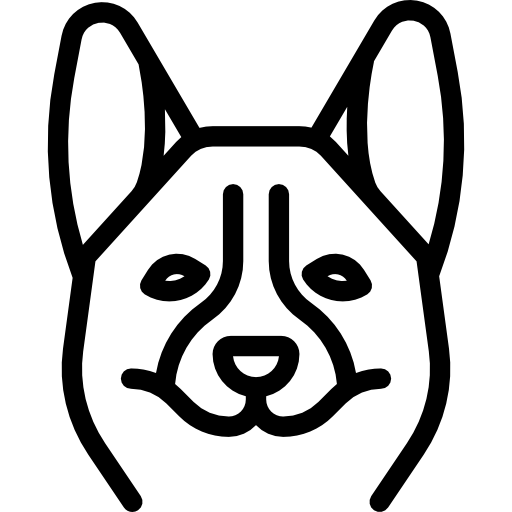 14
PCM: Scope
Our scope rules also apply to methods and parameters!
General rule: from its declaration to the next closing brace, }
a variable declared in a method only exists in that method!
public static void example(int n) {
    System.out.println("hello");
    int x = 3;
    for (int i = 1; i <= n; i++) {
        System.out.print(x);
    }
}
n's scope
x's scope
i's scope
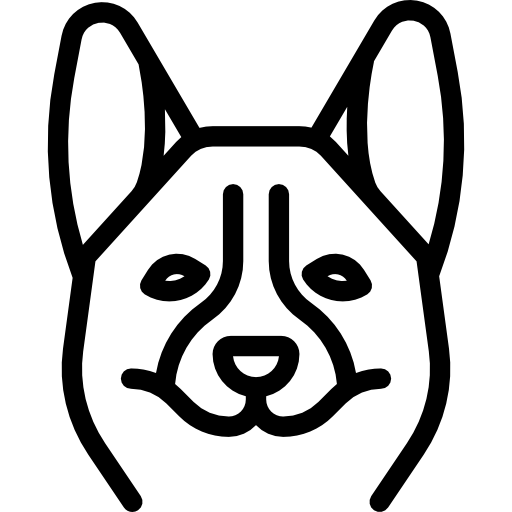 15
New: Method Comments
Each method you write (except main) should have a short comment!
See the CSE 121 Commenting Guide for more details!
// Randomly generates an addition problem where the 
// operands are in the range 1-10 (inclusive), 
// and prints the result, rounded to two decimal places.
public static void addTwoRandomNumbers() {
    Random randy = new Random();
    int num1 = randy.nextInt(10) + 1;
    int num2 = randy.nextInt(10) + 1;
    int sum = num1 + num2;
    ...
}
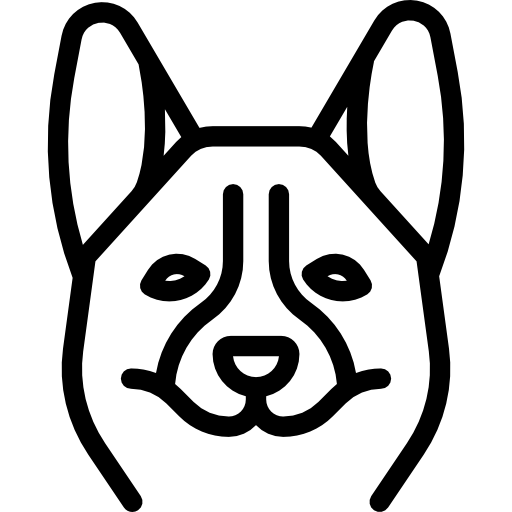 16
New: Class Constants
A fixed value visible (in-scope) to the whole program (the entire class).
Value is set at declaration, cannot be reassigned – value is constant.
public static final type NAME_OF_CONSTANT = expression;
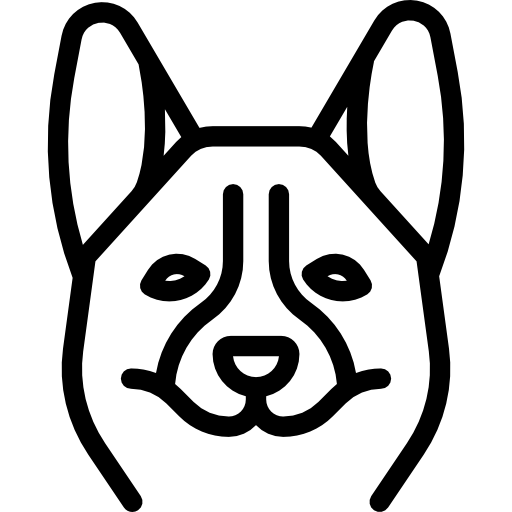 17
Agenda
Announcements, Reminders
Practice Problem
Method, Parameter Review
Code examples!
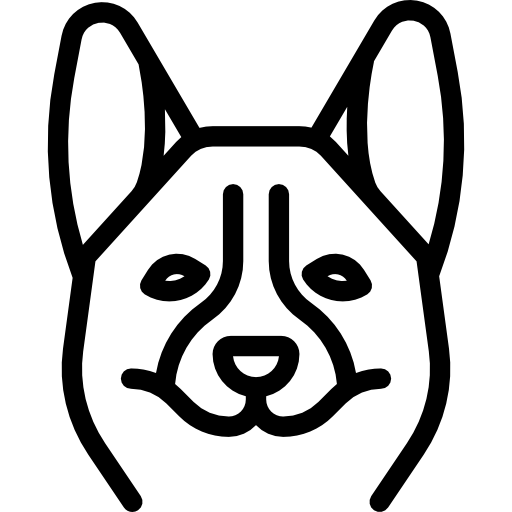 18